Relasi bagian 1
Pertemuan III
Matematika Diskret
Semester Gasal
2018/2019
Jurusan Teknik Informatika
UPN “Veteran” Yogyakarta
Outline
Produk Kartesis
Pengertian Relasi
Kelas-Kelas Relasi
Pengetahuan Prasyarat
P R O D U K 
K A R T E S I S
H I M P U N A N
Produk Kartesis (Cartesian Product)‏
Produk kartesis dari himpunan S dan himpunan T adalah himpunan S xT  berikut ini.
Pasangan terurut/ ordered tuple (b,c)‏
Produk kartesis 
dari S dan T
S xT = { (b, c) l b ∈S ∧ c ∈T }
c anggota 
himpunan T
b anggota himpunan S
0
1
2
0
1
2
a
b
a
b
Contoh Produk Kartesis
S = { 0, 1, 2}
T = {a, b}
           S x T  = ?
T  x S = ?
SxT = { (0,a), (0,b), (1,a), 
             (1,b), (2,a), (2,b) }
TxS = { (a,0), (a,1), (a,2),
            (b,0),  (b,1), (b,2) }
Jumlah Anggota Produk Kartesis
Himpunan S memiliki n anggota,
Himpunan T memiliki m anggota

Berapa banyaknya anggota produk kartesis S x T ?

Berapa banyaknya anggota produk kartesis T x S ?
Pengertian Relasi
Pengertian Relasi Biner
Relasi antara himpunan A dan himpunan B adalah himpunan bagian dari produk kartesis A x B 
Relasi antar 2 himpunan disebut juga relasi biner
Simbol R:AxB menyatakan bahwa R merupakan relasi biner dari A ke B
(a, b)  R berarti bahwa a dihubungkan ke b oleh relasi R atau penulisan lain adalah a R b
Contoh 1:
Misalkan A={1,2} dan B={1,2,3}. Didefinisikan relasi R dari A ke B sbb: x є A berelasi dengan y є B jika dan hanya jika x-y=genap.
Pertanyaannya :
Tulis semua anggota-anggota R
Apakah 1 R 3; 2 R 3; 2 R 2 termasuk dalam (x-y)є R?
Solusi contoh 1:
A={1,2}, B={1,2,3}
AxB={(1,1),(1,2),(1,3),(2,1),(2,2),(2,3)}
Menurut definisi R(x,y) є R bila x-y genap






Jadi R = {((1,3)}
Tampak bahwa R subset dari AxB
2. Apakah 1 R 3; 2 R 3; 2 R 2 anggota R?
Kita cek :
(1-3) adalah -2 (genap)
(2-3) adalah -1 (ganjil)
(2-2) adalah 0 (bkn genap)

Sehingga (1,3) memenuhi syarat R:AxB dimana x-y=genap
Contoh 2:
Didefinisikan relasi C dari riil ke riil sbb:
(x,y) є C         x2+y2=1
Tentukan apakah pasangan berikut ini anggota C?
(1,0)
(0,0)
(-1/2,1/2√3)
(-2,0)
(0,-1)
Solusi contoh 2:
1. Untuk mengecek kebenaran pasangan (x,y) maka perlu dicek x2+y2=1.
a. (1,0) є C karena 12+02=1
b. (0,0) bukan є C karena 02+02=0
c. (-1/2,1/2√3) є C karena (-1/2)2 + 1/2√3)2 =1
d. (-2,0) bukan є C karena -22+02=4
e. (0,-1) є C karena 02+(-1)2=1
Relasi pada Sebuah Himpunan
Relasi (biner) dari himpunan A ke dirinya sendiri disebut relasi pada himpunan A.
Contoh:
	Himpunan A = {1, 2, … 9, 10} dibuat relasi PLUS5 dengan definisi sbb: 
			PLUS5 = { (x,y) | x  A ∩ y  B ∩ y = x+5 }
			B ={(1+5),(2+5),(3+5),(4+5),(5+5)}
	Didapatkan:
			PLUS5 = { (1,6), (2,7), (3,8), (4,9), (5,10) }
Operasi pada relasi
Pada hakikatnya relasi merupakan suatu Himpunan, maka berlaku juga operasi didalamnya. Operasi yang sering digunakan dalam relasi adalah 
Union (gabung)
Intersection (irisan)
Contoh 3
Misalkan A={-1,0,1} dan B={0,1}. Relasi R dan S dari himpunan A ke B adalah 
R = {(-1,0),(-1,1),(0,1)} 
S = {(0,0),(1,1),(-1,1)}
Carilah R ∪ S dan R ∩ S.
Jawab:
R Union S: {(-1,0),(-1,1),(0,1),(0,0),(1,1)}{
R Intersection S : {(-1,1)}{(-1,1)}
Contoh 4
Misalkan A adalah himpunan mahasiswa IF
A={a,b,c,d}, dan B adalah nama matakuliah yang disajikan B={madis,algo,os,metopen,rpl,pti}
Relasi R1 dari A ke B adalah menyatakan mata kuliah yang diambil mahasiswa. (x,y) є R1         x mengambil mata kuliah y
R1 = {(a,madis),(b,algo),(b,os),(c,algo),(c,metopen),(c,rpl),(d,pti),(d,rpl)}
Relasi R2 dari A ke B adalah menyatakan mata kuliah yang disukai mahasiswa. (x,y) є R2          x menyukai mata kuliah y
R2 = {(a,madis),(b,rpl),(b,os),(c,algo),(c,pti),(c,rpl),(d,pti)}
Pertanyaannya :
Carilah R1 irisan R2 dan jelaskan maksudnya.
Jawaban soal 5
R1
R2
B
A
B
A
. madis

. algo

. os

. metopen

. rpl

. pti
. madis

. algo

. os

. metopen

. rpl

. pti
a.

b.

c.

d.
a.

b.

c.

d.
R1 irisan R2= {(a,madis),(b,os),(c,algo),(c,rpl),(d,pti)} artinya adalah mahasiswa 
x mengambil dan sekaligus menyukai matakuliah y
Komposisi Relasi
Komposisi relasi R1 ke R2 (simbol R1оR2) adalah relasi yang elemen pertamanya adalah elemen pertama R1 dan elemen keduanya adalah elemen kedua R2. 
Lebih mudah diilustrasikan dengan diagram venn ujung ke ujung.
Contoh :
R1={(a,a),(a,b),(c,b)}
R2={(a,a),(b,c),(b,d)}. Hitung R1оR2!
Jawabannya adalah …..
R1={(a,a),(a,b),(c,b)}
R2={(a,a),(b,c),(b,d)}
.a

.b

.c

.d
a.

b.

c.
.a.

.b.

.c.
R1
R2
R1оR2 = {(a,a),(a,c),(a,d),(c,c),(c,d)}
Contoh 6
Misalkan R dan S adalah relasi yang didefinisikan sbb:
R = {(1, 2), (1, 6), (2, 4), (3, 4), (3, 6), (3, 8)}
adalah relasi dari himpunan {1, 2, 3} ke himpunan {2, 4, 6, 8} dan
S = {(2, u), (4, s), (4, t), (6, t), (8, u)}
adalah relasi dari himpunan {2, 4, 6, 8} ke himpunan {s, t, u}
Carilah 
RоS
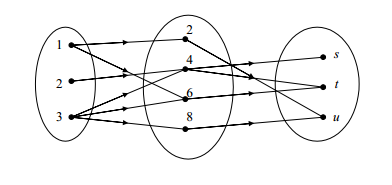 Kelas-Kelas Relasi
Kelas-Kelas Relasi
 ___________
Refleksif
 ___________
Simetri
4 
Kelas Relasi
 ___________
Anti Simetri
 ___________
Transitif
Himpunan dasar A akan berimplikasi dengan Relasi yang dihasilkan. 
Fokus pada himpunan dasarnya dan relasinya
1. Refleksif
R disebut relasi refleksif, jika setiap a є A 
berlaku (a,a) є R. Dengan kata lain, R disebut relasi refleksif jika setiap anggota dalam A berelasi dengan dirinya sendiri.
Cartesius Refleksif
Untuk A={1,2,3,4}
Contoh Refleksif
Diketahui A = {1, 2, 3, 4} dan R = {(1,1), (2,3), (3,3), (4,2), (4,4)}
Apakah R relasi refleksif ?
R bukan relasi refleksif, sebab (2,2) tidak termasuk dalam R.
Jika (2,2) termasuk dalam R, yaitu 
R1 = {(1,1), (2,2), (2,3), (3,3), (4,2), (4,4)} 
maka R1 merupakan relasi refleksif.
Contoh lain refleksif
1. Diberikan himpunan A={1,2,3,4,5}
R={(1,1),(2,1),(2,2),(3,3),(3,5),(4,4)}
Apakah R refleksif? tidak
2. Diberikan himpunan A={1,2,3,5}
R={(1,1),(2,1),(2,2),(3,3),(3,5),(4,4),(5,5),(6,6),(5,6),(4,6)}
Apakah R refleksif? Ya
2. Simetrik
Suatu relasi R disebut relasi simetrik, jika setiap (a,b) є R berlaku (b,a) є R.
Dengan kata lain, R disebut relasi simetrik jika a R b berakibat b R a.
Cartesius Simetrik
Untuk A={1,2,3,4}
Contoh Simetrik
Misalkan A = {1, 2, 3, 4} dan R = {(1,3), (2,3), (2,4), (3,1), (4,2)}
Apakah R relasi simetrik ?
R bukan merupakan relasi simetrik, sebab  (2,3) є R tetapi (3,2) є R.
Jika (3,2) termasuk dalam R, maka 
R1 = {(1,3), (2,3), (2,4), (3,1), (3,2), (4,2)} merupakan relasi simetrik.
3. Anti Simetrik
Suatu relasi R disebut relasi anti simetrik jika a, b є A, a≠b, maka (a,b) є R atau (b,a) є R, tetapi tidak kedua-duanya.
Cartesius AntiSimetrik
Untuk A={1,2,3,4}
Contoh Anti simetrik
Misalkan A = {1, 2, 3} dan R1 = {(1,1), (2,1), (2,2), (2,3), (3,2)}, maka R1 bukan relasi anti simetrik, sebab (2,3) є R1 dan (3,2) є R1 pula.
4. Transitif
Misalkan R suatu relasi dalam himpunan A. 
R disebut relasi transitif jika berlaku ; 
Jika (a,b) є R dan (b,c) є R maka (a,c) є R. Dengan kata lain Jika a berelasi dengan b dan b berelasi dengan c, maka a berelasi dengan c.
Contoh Transitif
Misalkan A = {a, b, c} dan 
R = {(a,b), (a,c), (b,a), (c,b)}, maka R 
bukan relasi transitif, sebab (b,a) є R dan 
(a,c) є R tetapi (b,c) є R.
Coba dilengkapi agar R menjadi relasi 
transitif
R = {(a,b), (a,c), (b,a), (c,a), (c,b), (b,c)}
Contoh lain
A ={1,2,3,4}
R = {(2,1),(3,1),(3,2),(4,1),(4,2),(4,3)} termasuk transitif 
Tinjau :
Latihan soal-soal
Soal latihan 1
1.Misalkan A ={1,2,3,4,5,6,7} dan B={4, 5,6,7,8,9} dan relasi R dari A ke B diberikan oleh R = {(1,5),(4,5),(1,4),(4,6),(3,7),(7,6)} 
Carilah: Domain, range dan R-1
Soal 2
2.Misalkan R suatu relasi pada himpunan bilangan asli N yang didefinisikan oleh R ={(x,y)/ x,y є N; x,y < 10; x+3y =12}. Tentukan: 
(a) Tulis R dalam bentuk himpunan pasangan terurut. 
(b) Carilah domain, range dan invers dari R-1
Soal 3
3. Suatu relasi R dari himpunan A ={1, 2, 3, 4} ke himpunan B ={1, 3, 5}, yang didefinisikan oleh "x lebih kecil dari y" 
(a) Tulis R sebagai himpunan pasangan terurut. 
(b) Gambarkan R pada diagram koordinat A x B 
(c) Tentukan relasi invers R-1
Soal 4
Tulislah pasangan berurut pada relasi R dari A = {0, 1, 2, 3, 4} ke B = {0, 1, 2, 3}, dimana (a, b) ∈ R jika dan hanya jika
a) a = b. 
b) a + b = 4.
c) a > b. 
d) a | b.
Soal 5
Untuk setiap relasi pada himpunan {1, 2, 3, 4}, tentukan apakah bersifat refleksif, simetris, antisimetris maupun transitif
a) {(2, 2), (2, 3), (2, 4), (3, 2), (3, 3), (3, 4)}
b) {(1, 1), (1, 2), (2, 1), (2, 2), (3, 3), (4, 4)}
c) {(2, 4), (4, 2)}
d) {(1, 2), (2, 3), (3, 4)}
e) {(1, 1), (2, 2), (3, 3), (4, 4)}
f ) {(1, 3), (1, 4), (2, 3), (2, 4), (3, 1), (3, 4)}
Soal 6
Let R be the relation {(1, 2), (1, 3), (2, 3), (2, 4), (3, 1)}, and let S be the relation {(2, 1), (3, 1), (3, 2), (4, 2)}. Find S ◦R.
Soal 7
Diketahui himpunan A = {1, 2, 3, 4, 5}. Terdapat relasi R yang memenuhi: R : (x + y) Є A. Periksalah apakah relasi tersebut bersifat : bersifat refleksif, simetris, antisimetris maupun transitif
Soal 8
Aturan dari relasi yang digambarkan dengan 
diagram panah di bawah ini adalah ….
a.   kurang dari
b.   lebih dari
c.   faktor dari
d.   kuadrat dari
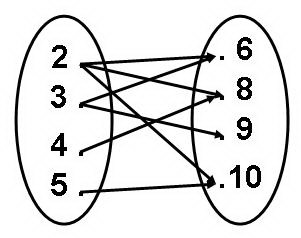 Soal 9
Relasi dari A ke B yang ditunjukkan dengan diagram Cartesius adalah ….
kelipatan dari
faktor dari
kurang dari
sama dengan
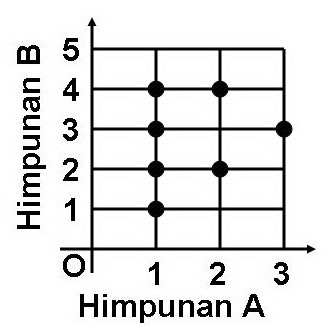 Soal 10
Domain dari diagram panah di bawah adalah ….
a.   {1, 2, 3, 4}
b.   {1, 2, 6}
c.   {1, 6}
d.   { 3 }
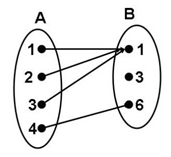 Soal 11
Tentukan apakah relasi R pada himpunan bilangan riil berikut bersifat reflexive, symmetric, antisymmetric, dan/atau transitive, dimana (x, y) ∈ R jika dan hanya jika
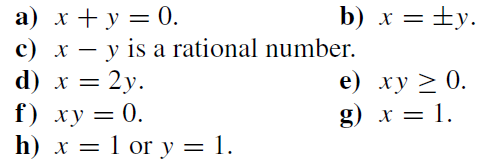 Soal 12
Soal 13
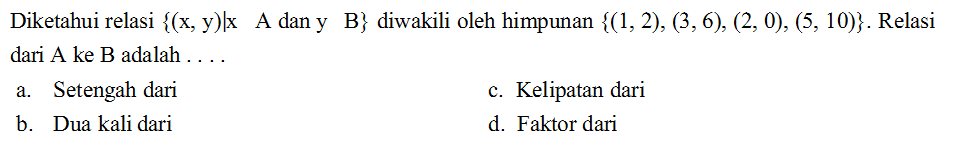 Soal 14
Diketahui: M = {2, 4, 9, 15} dan N = {2, 3, 5, 6} Himpunan pasangan berurutan yang menyatakan relasi ‘kelipatan dari´ himpunan M ke N adalah . . .
a. {(2, 2), (2, 4), (3, 9), (2, 6), (3, 15), (5, 15)}
b. {(2, 2), (4, 2), (9, 3), (15, 3), (15, 5)}
c. {(2, 2), (4, 2), (6, 2), (9, 3), (15, 3), (15, 5)}
d.{(2, 2), (2, 4), (6, 2), (9, 3), (15, 5)}
Soal 15
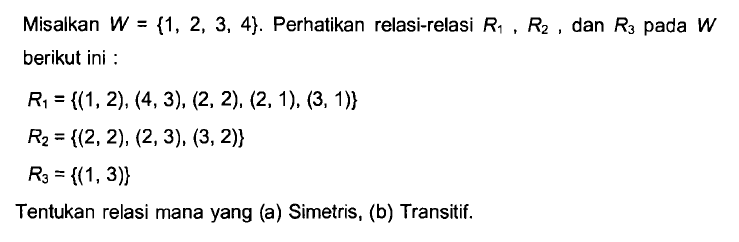 Soal 16
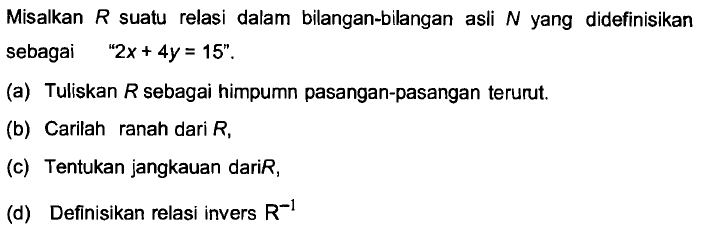 Referensi
Munir, Rinaldi. “(Buku Teks Ilmu Komputer) Matematika Diskrit”. Informatika bandung.
	Bandung.2001

Munir, Rinaldi, Materi Kuliah Matematika Diskrit ITB http://informatika.stei.itb.ac.id/~rinaldi.munir/Matdis/matdis.htm